VY_32_INOVACE_11-06
Mechanika II.
Gravitační pole
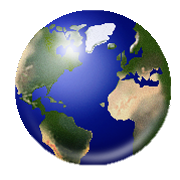 Newtonův gravitační zákon
Každá dvě tělesa se navzájem přitahují stejně velkými gravitačními silami opačného směru. Velikost gravitační síly pro dvě stejnorodá tělesa tvaru koule je přímo úměrná součinu jejich hmotnosti a nepřímo úměrná druhé mocnině vzdálenosti jejich středů.
κ – gravitační konstanta
κ = 6,67 · 10-11 N ∙ m2 ∙ kg-2
Fg
-Fg
r
Newtonův gravitační zákon
Každá dvě tělesa se navzájem přitahují stejně velkými gravitačními silami opačného směru. Velikost gravitační síly pro dvě stejnorodá tělesa tvaru koule je přímo úměrná součinu jejich hmotnosti a nepřímo úměrná druhé mocnině vzdálenosti jejich středů.
κ – gravitační konstanta
κ = 6,67 · 10-11 N ∙ m2 ∙ kg-2
Vztah můžeme použít také u jiných těles, pokud jsou rozměry těles zanedbatelné vzhledem ke vzdálenosti těles.
Jak velkou silou se přitahují Slunce a Země?
Veličiny popisující gravitační pole
V okolí každého tělesa je gravitační pole. 
„Jak je silné? Kterým směrem působí?“
?
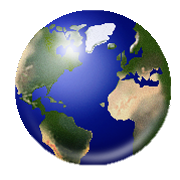 Gravitační zrychlení
Vložíme do gravitačního pole  „zkušební těleso“ o hmotnosti m.
Zjistíme gravitační sílu působící na těleso.
Z druhého pohybového zákona vyjádříme zrychlení:
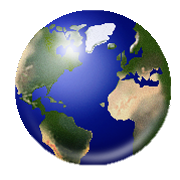 Za Fg dosadíme z gravitačního zákona:
Gravitační zrychlení
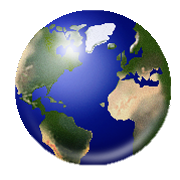 Gravitační zrychlení
Gravitační zrychlení na povrchu Země:
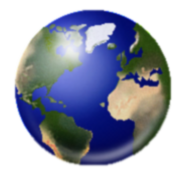 Centrální gravitační pole
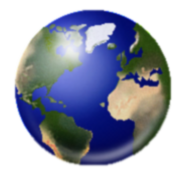 Homogenní gravitační pole
Gravitační zrychlení = Intenzita gravitačního pole
Obě veličiny jsou VEKTOROVÉ !
Autor obrázků: Alan Pieczonka
Děkujeme za pozornost.
Autor DUM: Mgr. Andrea Pieczonková